ان يتعرف الطالب علي  مراحل زراعة الطماطم
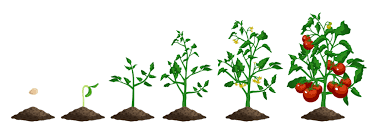 مرحلة إنبات البذرة
مرحلة النمو الخضري
مرحلة الإزهار
مرحلة الإثمار
مرحلة إنبات البذرة
مرحلة النمو الخضري
مرحلة الإثمار
مرحلة الإزهار
ان يتعرف الطالب علي  العناية بمحصول زارعة الطماطم
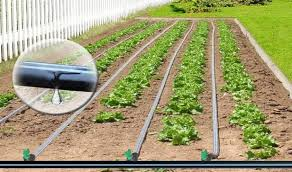 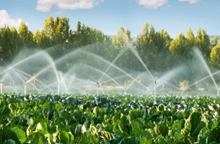 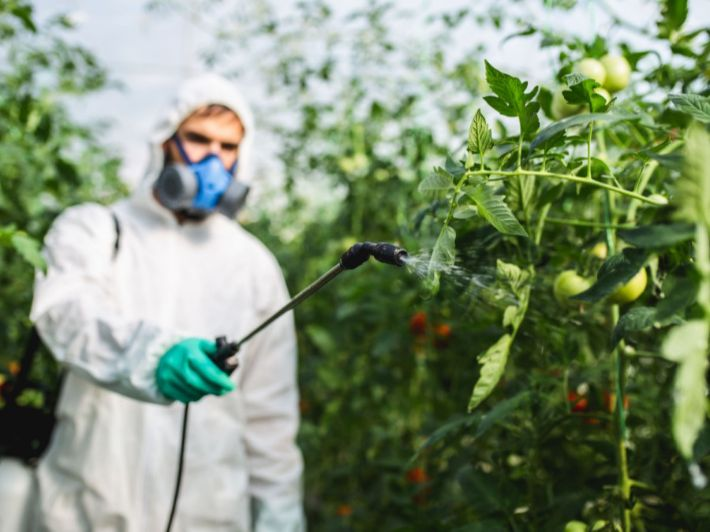 رش المبيدات والحشرات
ري بالتنقيط
ري بالنافورة
ان يشير الطالب علي  مرحلة الاثمار
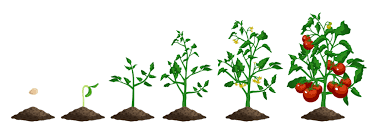 ان يشير الطالب علي  مرحلة النمو والازهار
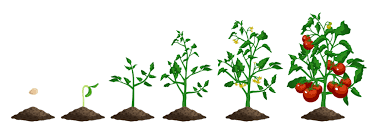 ان يشير الطالب علي  العناية بمحصول زارعة الطماطم برش المبيدات والحشرات
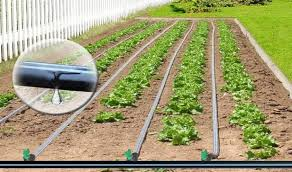 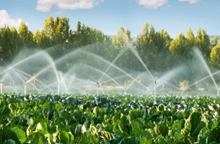 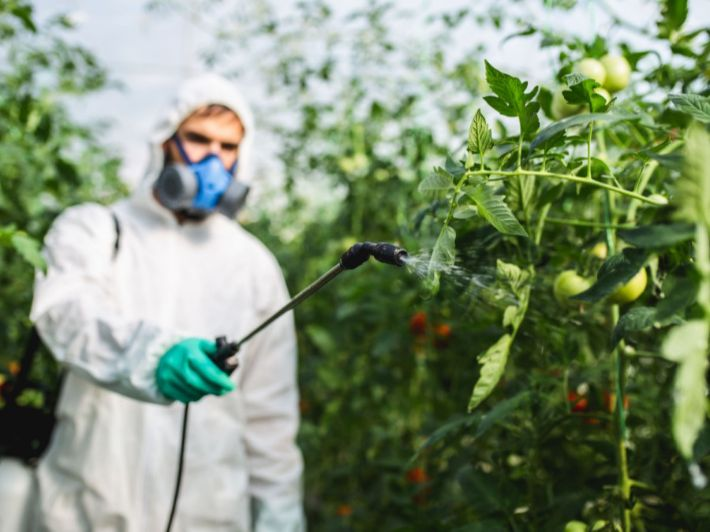 رش المبيدات والحشرات
ري بالتنقيط
ري بالنافورة